Disinformaatio nuorten mediamaisemassa
Oppimateriaalissa tutustutaan informaatiovaikuttamiseen ja harhaanjohtamiseen mediassa yleisenä ilmiönä. Tehtävien avulla pohditaan myös miten ne voivat vaikuttaa meihin yksilötasolla tai laajemmin yhteiskunnassa. Työpajassa tuotetaan lyhyt video.
Mediakasvatukselliset tavoitteet
Vahvistaa nuorten kriittistä ajattelua ja kyseenalaistamisen taitoja.
Tulla tietoiseksi erityisesti digitaalisen toimintaympäristön vaikuttamisen erilaisista muodoista.
Syventää nuorten ymmärrystä arjen valintojen merkityksestä hyvinvoinnin kannalta.
Vahvistaa tavoitteellista median tuottamista.
Tarvikkeet
KAVIn suomentama Pelkkää feikkiä? Valeuutiset ja 8 muuta tapaa johtaa harhaan -juliste. 
Tablet-laitteet ja editointiohjelma (tarvittaessa myös nuorten omat älylaitteet käyvät.)
Kyniä ja paperia
’Herättelevä keskustelu
Pohtikaa aluksi yhdessä mitä ajatuksia ja mielipiteitä informaatiovaikuttaminen, disinformaatio tai valeuutiset nostavat pintaan? Onko joku kuullut puhuttavan valeuutisista? Mitä harhaanjohtamisella oikeastaan pyritään tekemään?
Sana on vapaa, joten kaikki voivat sanoa mitä mieleen tulee.
Seuraavaksi keskustelkaa siitä, miten nuoret hyötyvät harhaanjohtamisen tunnistamisesta, tai hyvästä medialukutaidosta yleensä? Millaisia taitoja tarvitaan, jotta informaatiovaikuttamista voi tunnistaa?
Keskustelun lopuksi käykää vielä yhdessä läpi mitä medioita te itse käyttätte? Eli missä juuri te mahdollisesti törmäätte harhaanjohtamiseen.
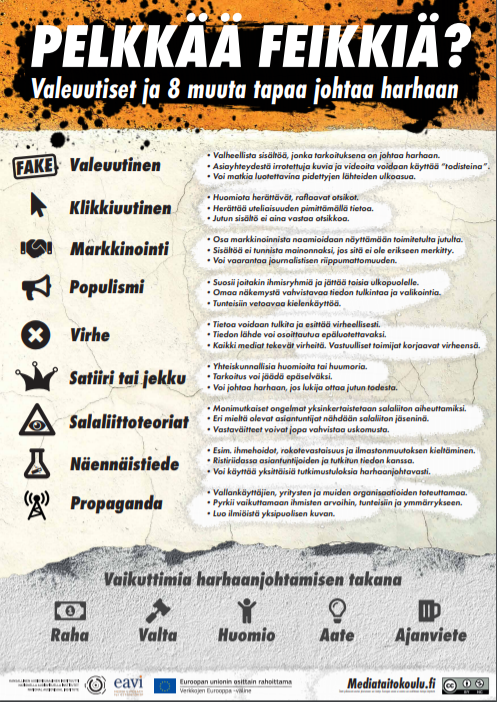 Erilaiset tavat ja motiivit johtaa harhaan
Jakautukaa pienryhmiin. Jokainen pienryhmä valitsee julisteesta yhden käsitteen ja tekee siitä lyhyen esityksen muille. Esityksen tarkoituksena on selittää yksi harhaanjohtamisen tapa ja vaikuttimet harhaanjohtamisen taustalla omin sanoin. Tarkoituksena ei ole toistaa julisteessa lukevia tekstejä, vaan luoda kuva käsitteestä muihinkin lähteisiin viitaten. Ryhmäläiset vastaavat ainakin seuraaviin kysymyksiin:
kysymykset
Miten selität käsitteen omin sanoin ymmärrettävästi?
Missä harhaanjohtamiseen voi törmätä?
Miksi joku johtaa harhaan informaatiolla?
Miksi on tärkeää tunnistaa erilaisia harhaanjohtamisen tapoja?
Mistä etsit tietoa käsitteestä?
Jokainen ryhmä esittelee käsitteensä ja kertoo miksi valitsivat juuri sen. Keskustelkaa yhteisesti esitysten jälkeen:
Kuinka yleistä erilainen harhaanjohtaminen on esimerkiksi sosiaalisessa mediassa tai internetissä yleensä?
Onko joku törmännyt itse esimerkiksi valeuutisiin? Mikä on herättänyt epäilykset uutista kohtaan?
Miten valeuutisten sisältöön kannattaa suhtautua?
Mistä tunnistaa klikkiotsikon?
Miten oma ennakko-oletus tai asenne vaikuttavat informaation tulkintaan?
Vaikuttava video
Vaikuttava video
Samat ryhmät suunnittelevat valitsemaansa käsitteeseen minuutin mittaisen videon. Videon toteutusmuodon ryhmäläiset saavat valita itse:
Haastattelu
Sketsi
Näytelmä
Mainos
Jokin muu
Vaikuttava video
Ryhmä kirjoittaa yhdessä paperille videon sisällön ja tapahtumapaikat.Ennen kuvaamista sovitaan vielä ryhmän kesken kuka:
kuvaa
editoi
näyttelee
Vaikuttava video
Kuvaamaan pääsee vasta sitten kun alustava suunnitelma on tehty yhdessä ja näytetty ohjaajalle. Käsikirjoitus voi kuitenkin muuttua kuvausten edetessä. Ryhmä tarkistaa vielä, että on käytössä on tarvittava editointiohjelma. Kohtausten kuvaamisen jälkeen ryhmät editoivat videon. Valmiit videot voidaan katsoa yhteisesti seuraavalla tapaamiskerralla
Loppukeskustelu
Kokoontukaa vielä yhteen videoiden editoimisen jälkeen. Keskustelkaa aiheesta vielä seuraavien kysymysten saattelemana:
Miten käsitys informaatiovaikuttamisesta on muuttunut?
Mikä harhaanjohtamisessa median avulla on vaikeinta ymmärtää?
Miten harjaanjohtaminen mediassa liittyy meihin yksilöinä?
Millaisia teemoja videoissa oli esillä?
Mikä oli haastavinta teeman esittelyssä videon avulla?
Mursiko videot joitakin ennakkokäsityksiä tai stereotypioita?
Ovatko blogipostaus ja reportaasi sama asia?